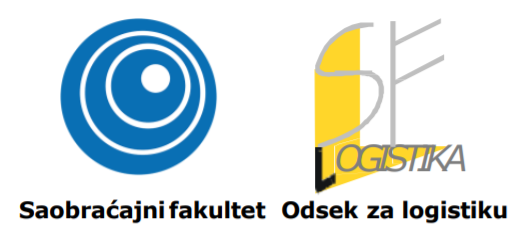 LOGISTIČKI PROVAJDERI
Predavanja: 	Prof. Dr Milorad Kilibarda, dipl. Inž. (miloradkilibarda@gmail.com)
			Prof. Dr Milan Andrejić, dipl. Inž. (m.andrejic@sf.bg.ac.rs)
Vežbe:
			Prof. Dr Milan Andrejić
			Vukašin Pajić, dipl. Inž. (v.pajic@sf.bg.ac.rs)
Cilj predmeta
Osnovni cilj predmeta je da se studenti detaljnije upoznaju sa novim trendovima, strategijama i
modalitetima pružanja logističkih usluga. 
Cilj je da ovladaju znanjima, veštinama, postupcima i procedurama neophodnim za organizaciju robnih tokova i upravljanje logističkim procesima, sa posebnim osvrtom na tokove uvoza i izvoza različitih vrsta proizvoda.
Sadržaj predmeta – teorijska nastava
Evolutivni razvoj logističkih provajdera; različite strategije i modeli pružanja logističkih usluga (3PL i 4PL modeli); 
Logistički autsourcing, partnerstvo i ugovorna logistika; 
Uloga logističkih provajdera u globalnoj logistici i lancima snabdevanja, marketing istraživanje i Predviđanje tražnje za logističkim uslugama;
Segmentacija i izbor logističkog tržišta; 
Kreiranje i razvoj logističkih usluga; 
Prodaja logističkih usluga; 
Modeliranje i izrada logističkih ponuda; 
Upravljanje logističkim tokovima i procesima u međunarodnoj logistici, uvoznim i izvoznim tokovima; 
Modeliranje logističkih procesa distribucije proizvoda; 
Upravljanje logističkim resursima; 
Upravljanje odnosima sa korisnicima logističkih usluga; 
Troškovi funkcionisanja logističkih kompanija; 
Finansijska analiza poslovanja logističke kompanije; 
Računovodstvo i knjigovodstvene evidencije u logističkoj kompaniji; 
Organizaciona struktura logističkih kompanija; 
Primena savremenih informaciono komunikacionih tehnologija i digitalizacija poslovanja logističkih provajdera; 
Primena i unapređenje standarda u logističkim procesima i tokovima.
Sadržaj predmeta – praktična nastava
Kroz izradu studija slučaja i rešavanje konkretnih problema studenti će primenjivati stečena znanja, veštine, postupke i procedure vezane za pružanje logističkih usluga i upravljanje logističkim tokovima, procesima i sistemima
Način sprovođenja nastave
Nastava će se održavati online (putem platforme Zoom) usled trenutne situacije. Konsultacije će se održavati online i na fakultetu (po potrebi).
Način provere znanja
Projektni zadatak (istraživanje vezano za zadatu temu): 50 bodova

Usmeni: 50 bodova